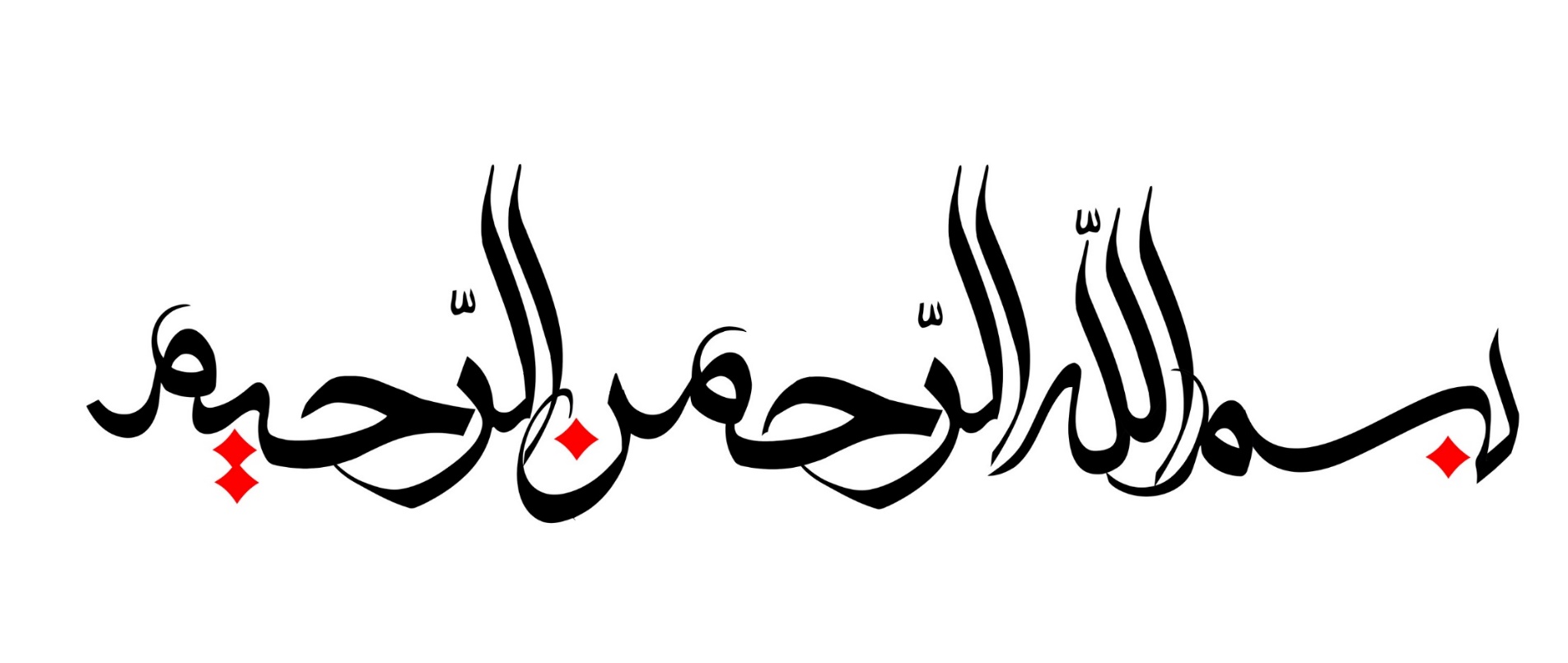 1
عنوان مقاله:
نام نویسندگان:
آدرس نویسندگان:
2
ارایه دهندگان محترم به موارد زیر توجه نمایند:
1- الگوی تنظیم شده به منظور ارایه در سومین کنفرانس ملی انجمن علمی پارک‌های فناوری و سازمان‌های نوآوری ایران تهیه شده است. لطفا تمامی فایل‌های ارایه مقالات از این الگو پیروی کنند.
2- زمان ارایه 10 دقیقه می باشد. سپاسگزار خواهد بود تعداد اسلایدها به گونه‌ای تهیه شود که ارایه در 10 دقیقه به اتمام برسد.
3
3- در تهیه اسلایدها از متن زیاد پرهیز نموده و سعی شود بیشتر نتایج، دستاوردها، مطالب اصلی در قالب عکس، جدول، نمودار و مقایسه نتایج ارایه گردد.
4- تمامی اسلایدها شماره گذاری شود.
5- در اسلایدهای آخر نتیجه گیری و جمع بندی مقاله ارایه گردد.
4
5
6
7
8
9
10